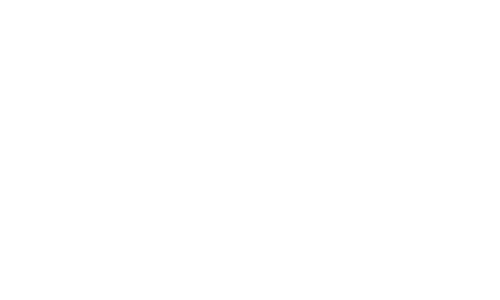 Otvorená samospráva 2016
REBRÍČEK TRANSPARENTNOSTI 100 najväčších miest 2016
Transparency International Slovensko, november 2016
PREČO REBRÍČEK?
Štvrtý rebríček miest (2010, 2012, 2014, 2016)

poukázanie na rozdiely v transparentnosti medzi mestami, tlak na väčšiu otvorenosť

prístup k informáciam umožňuje verejnú kontrolu vedenia miest, pravidlá obmedzujú priestor na svojvôľu

vyššia transparentnosť však automaticky neznamená menej korupcie
ČO SME HODNOTILI?
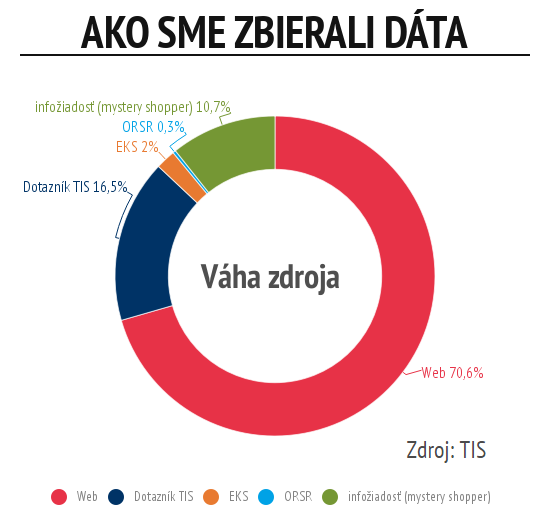 Jadro hodnotenia sa presúva na web – proaktívne zverejňovanie
Mierna úprava metodiky
Mystery shopping
HODNOTENÉ OBLASTI
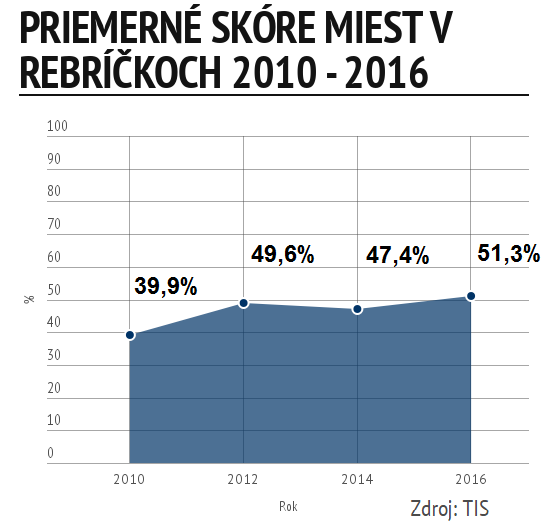 Mestá sa v transparentnosti mierne lepšia Oproti roku 2014 sa zlepšili až 2/3
Prvýkrát cez 50%
Rozdiel 2014/2016: +4 pb 2010/2016: +11 percentuálnych b.
Župy 2015: 50,2%
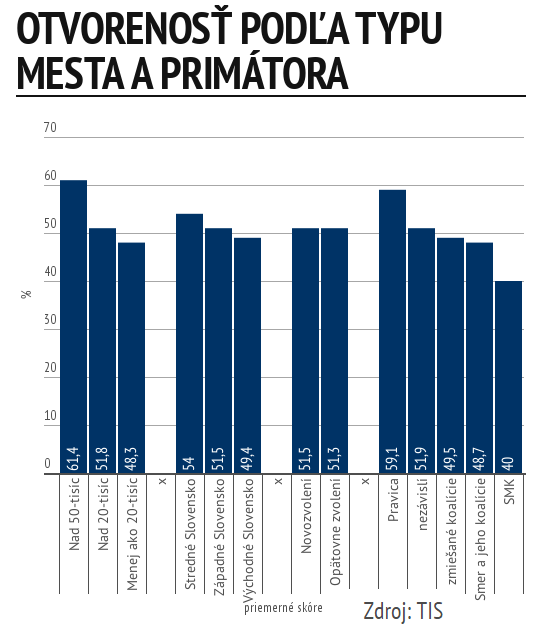 Veľké mestá sú otvorenejšie (skóre im kazí Nitra so 43,6%)
Medzi novými a opäť zvolenými primátormi nie je rozdiel
Transparentnejšie sú mestá so stredopravými primátormi
[Speaker Notes: Kým mestá pod 20-tisíc obyvateľov dosiahli v priemere iba 48 percent bodov, Rožňava získala až 75,4 percent. Opačným príkladom je Nitra, ktorá získala výrazne podpriemerný výsledok v kategórii veľkých miest nad 50-tisíc. Kým tie v priemere získali viac ako 61 percent, Nitra iba cez 43.]
NIEKTORÉ ZISTENIA
PRÍSTUP K INFORMÁCIÁM
Až 29 zo 100 miest vôbec neodpovedalo na 1 z 2 infožiadostí občana 
Primátor Trenčína si vyhľadal číslo na žiadateľa a overoval si jeho totožnosť
Primátorka Humenného nechcela odpovedať ani na infožiadosti TIS
ÚČASŤ NA ROZHODOVANÍ
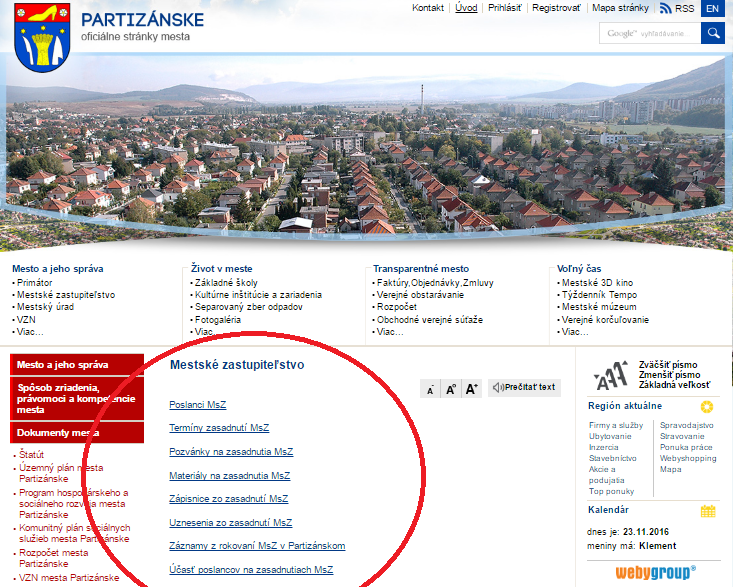 Kým zápisnice z MsZ zverejňuje už 9 z 10 miest, pri komisiách je to len 6 z 10 a pri Mestskej rade len tretina
Záznamy z MsZ už zverejňuje 59 miest (oproti 41 z roku 2014)
Partizánske - dobrá prax
PARTICIPATÍVNY ROZPOČET
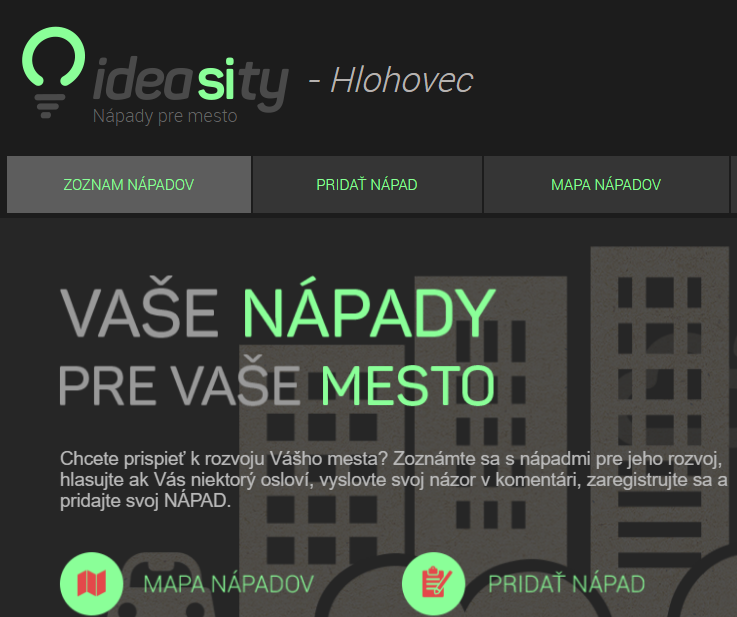 Participatívny rozpočet využíva aspoň v istej forme 11 miest
Hlohovec – na stránke ponúkal do 30. septembra zapojenie sa do tvorby rozpočtu cez portál ideasity.sk
Zoznam a mapa nápadov, možnosť hlasovať
ZMLUVY: AKO ÁNO
Kvalita zverejňovania zmlúv v priemere na 61%
Obec Smižany- 99% v hodnotení
Zmluvy s prílohami, kopírovateľné, spracovateľné strojom, možnosť vyhľadávania a triedenia podľa sumy, protistrany, dátumu, export dát.
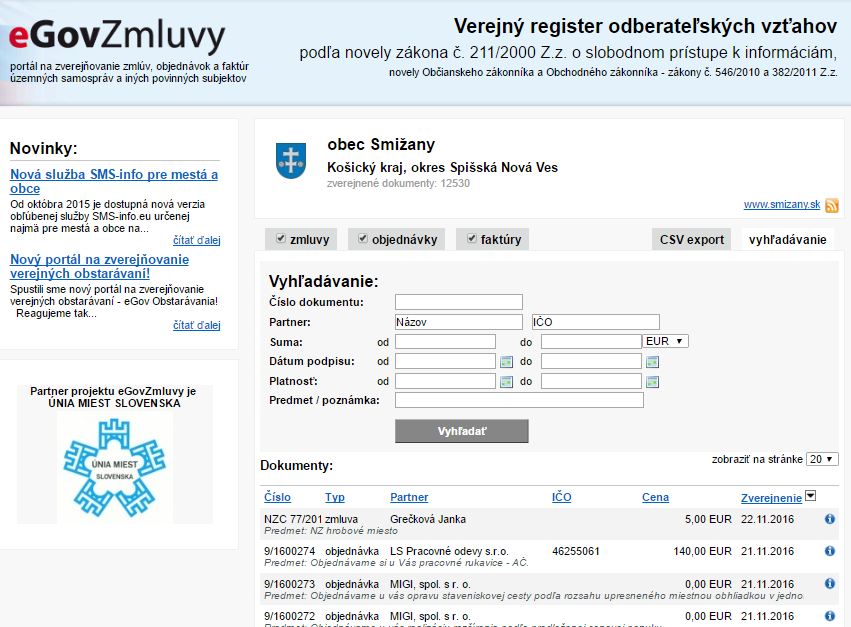 ZMLUVY: AKO NIE
Mesto Prievidza 15% v hodnotení
Bez možnosti triediť a vyhľadávať zmluvy, bez informácií o cene či protistrane, z dokumentov sa nedá kopírovať, nemožno ich  čítať strojom
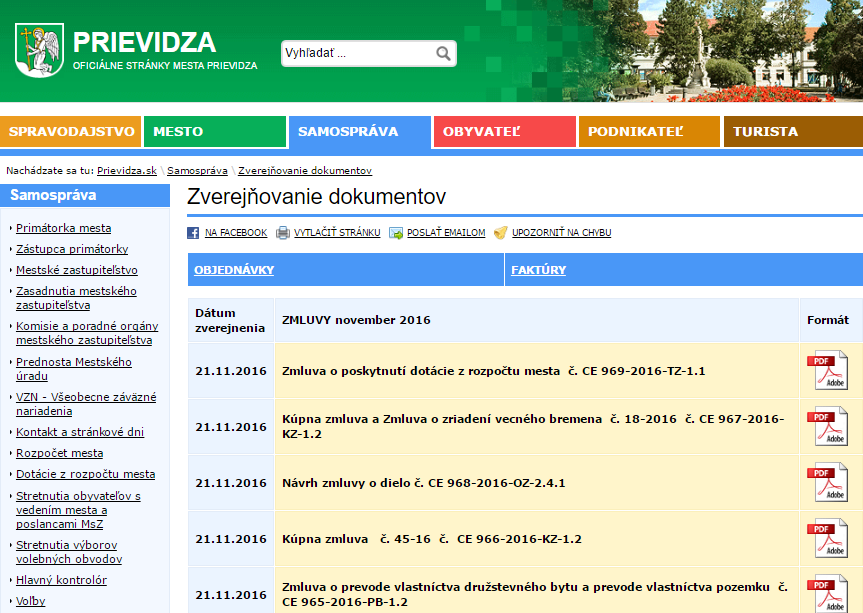 DOTÁCIE A GRANTY
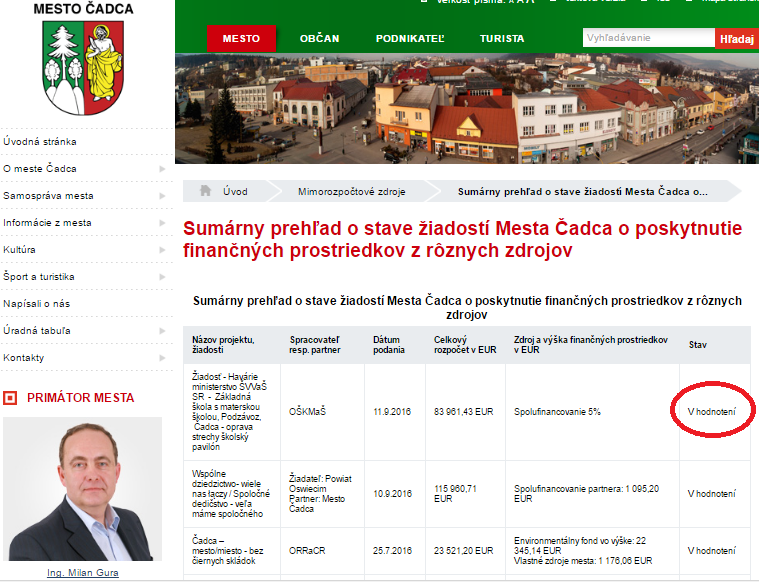 Iba 4 z 10 miest zverejňujú na webe, komu pridelili dotácie na kultúru či šport
Čadca zverejňuje podrobné údaje vrátane celého rozpočtu a stavu žiadosti
[Speaker Notes: Trenčín 2016: Dotácie na šport 72 500 eur; 104 000 eur]
SOCIÁLNE SLUŽBY
18 miest zverejňuje informácie o voľných miestach (3X viac ako 2014)
Handlová zverejňuje aktuálne dáta o kapacite, voľných miestach, stave žiadostí ako aj podmienky prijatia
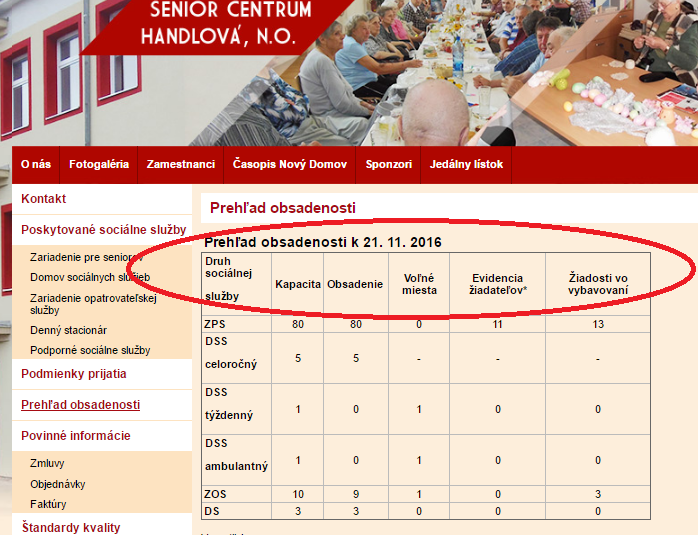 [Speaker Notes: Zverejňovanie voľných miest a poradníka – nástroj proti korupcii a klientelizmu]
PRIDEĽOVANIE BYTOV
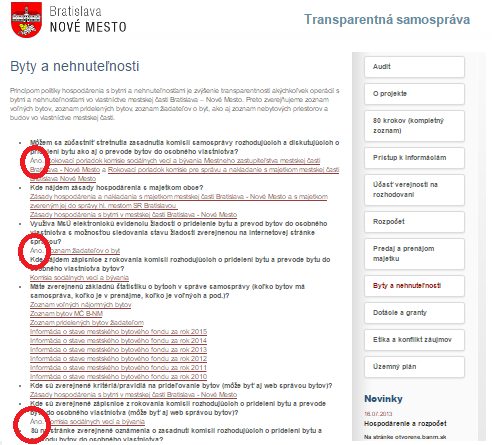 Iba štvrtina miest zverejňuje poradovníky čakateľov na byt a 17% komu boli byty pridelené
BA Nové Mesto – zverejnilo indikátory TIS aj s odpoveďami
Majú poradovník, úspešných žiadateľov, verejnú komisiu, štatistiku
PRIJÍMANIE ZAMESTNANCOV
Tretina miest prijíma zamestnancov vždy cez výberové konania

Vranov zverejňuje kompletné zápisnice s počtami a menami uchádzačov, členmi komisie, hlasovaním.
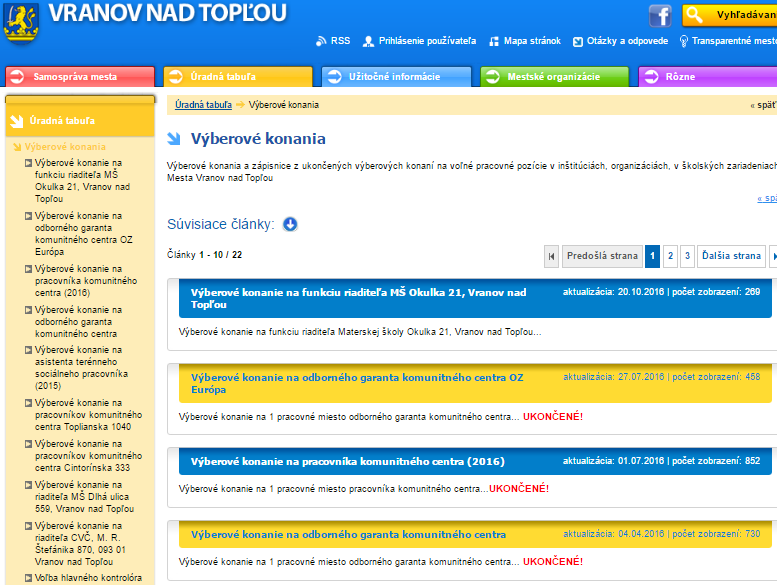 MESTSKÉ FIRMY
Tretina miest nemá na webe informácie o mestských firmách ani odkazy na ich stránky
Bardejov zverejňuje informácie o firmách a ich činnosti, linky, výročné správy (chýbajú CV manažérov)
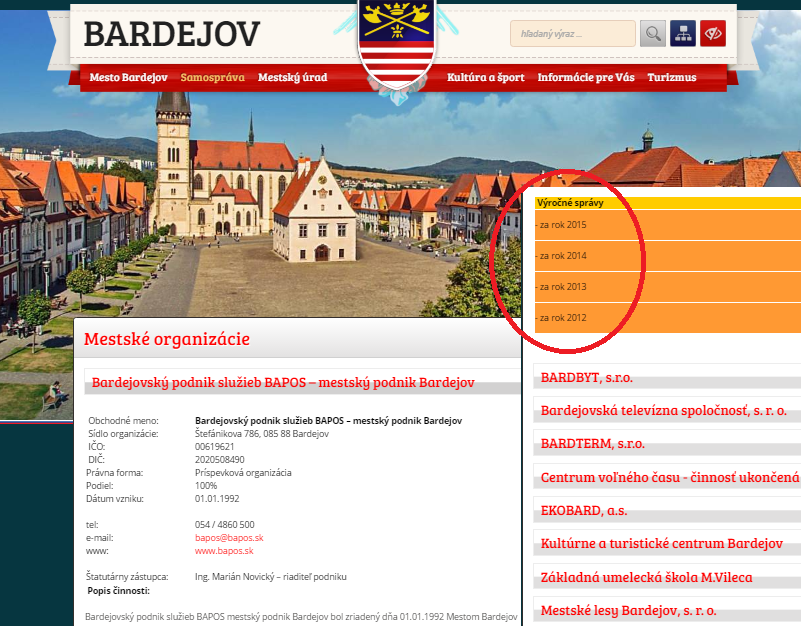 [Speaker Notes: politizácia výkonného manažmentu mestských firiem (poslanci sú konateľmi alebo členmi predstavenstiev mestských firiem v 61% mestách).]
SKOKANI REBRÍČKA
Pozn.: Bodový vzostup alebo pokles je len orientačný, metodika bodovania prešla medziročne miernou úpravou
REKORDNÉ ODHODLANIE
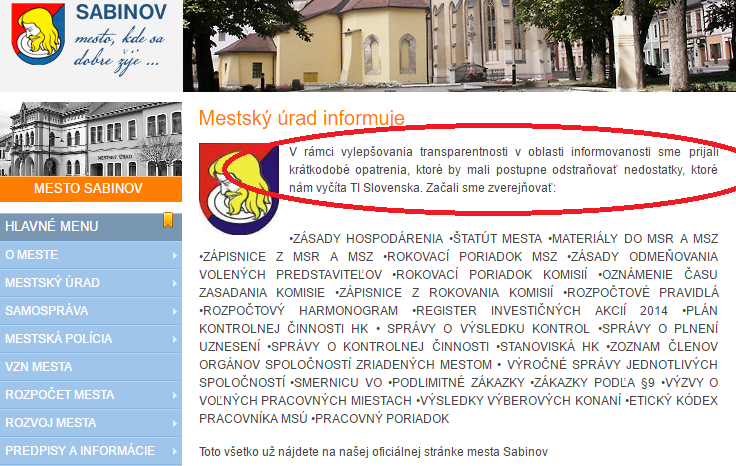 [Speaker Notes: Podobne Vranov – v roku 2012 posledné 99. miesto spolu s Bytčou.]
NAJOTVORENEJŠIE MESTÁ
[Speaker Notes: Posledný Veľký Meder 27,3%]
NAJOTVORENEJŠIE MESTÁ
[Speaker Notes: Kým mestá pod 20-tisíc obyvateľov dosiahli v priemere iba 48 percent bodov, Rožňava získala až 75,4 percent. Opačným príkladom je Nitra, ktorá získala výrazne podpriemerný výsledok v kategórii veľkých miest nad 50-tisíc. Kým tie v priemere získali viac ako 61 percent, Nitra iba cez 43.]
NAJOTVORENEJŠIE MESTÁ
NAJOTVORENEJŠIE MESTÁ
[Speaker Notes: Posledný Veľký Meder 27,3%]
REBRÍČEK MIEST
Samosprava.transparency.sk
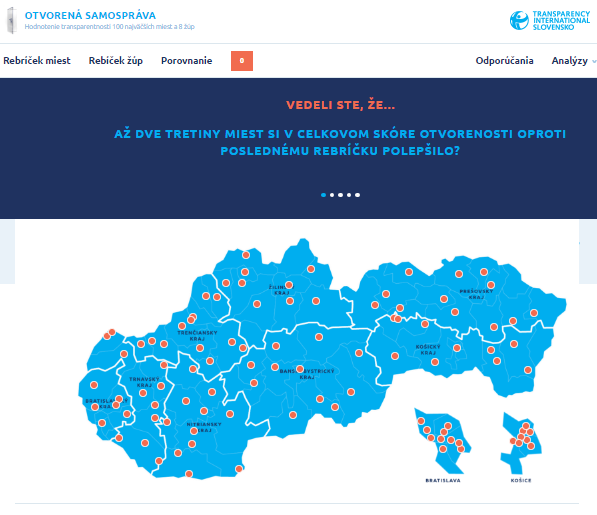 Každé mesto sa dá rozkliknúť
Po kliknutí na symbol pri každej z 11 oblastí sa zobrazia odpovede mesta na jednotlivé otázky 
Po rozkliknutí na ďalšiu úroveň možno porovnávať odpovede medziročne
Možno porovnávať mestá aj navzájom
ĎAKUJEME ZA POZORNOSŤ
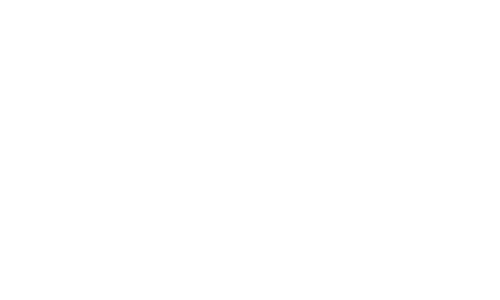 samosprava.transparency.sk
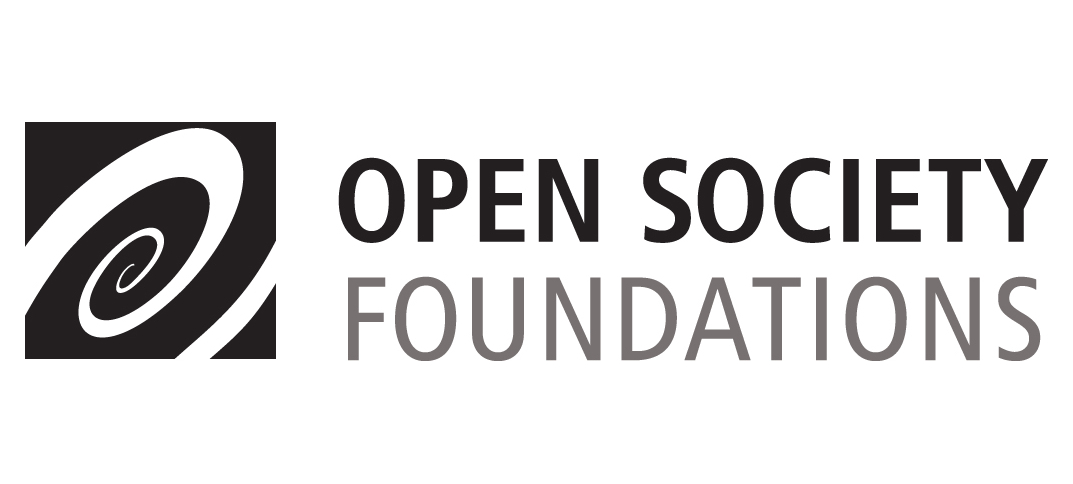